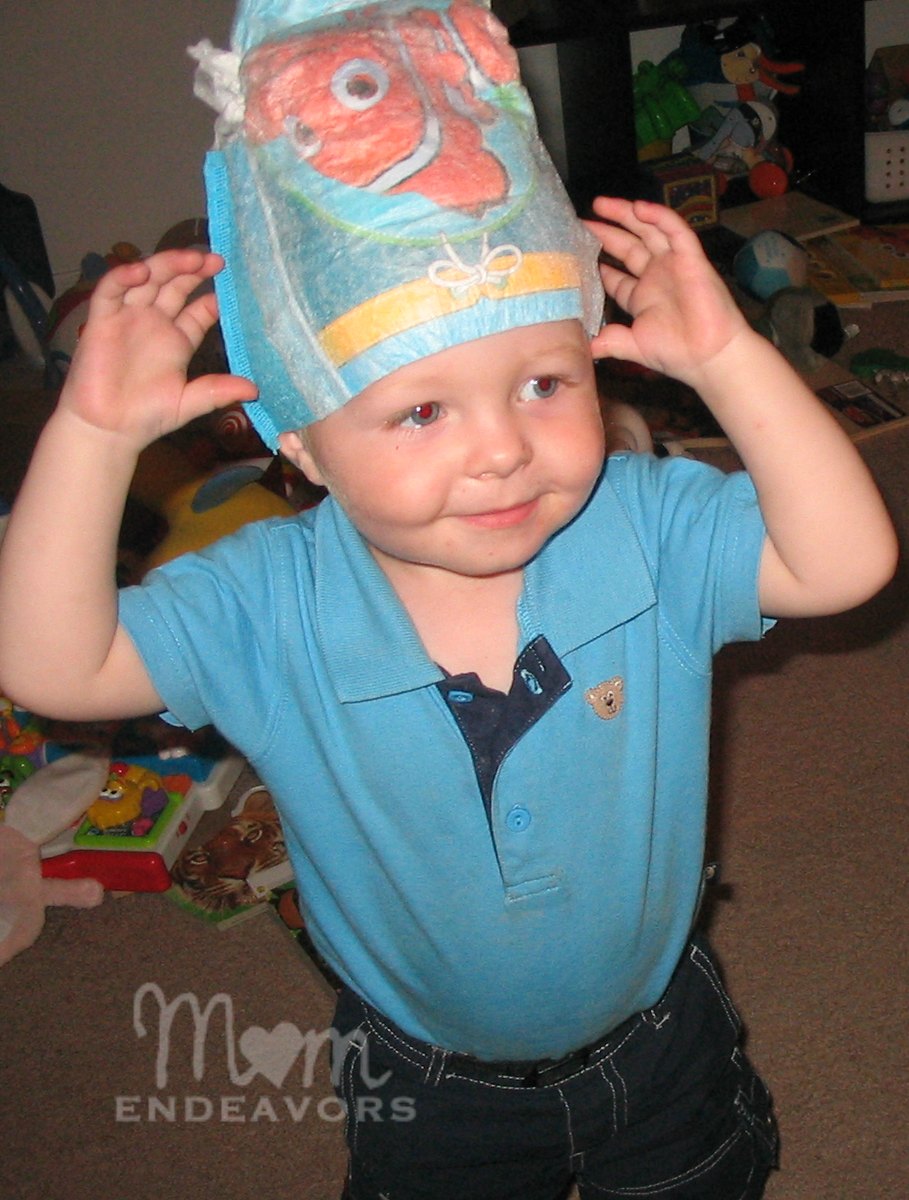 Layth l3
Who invented it?
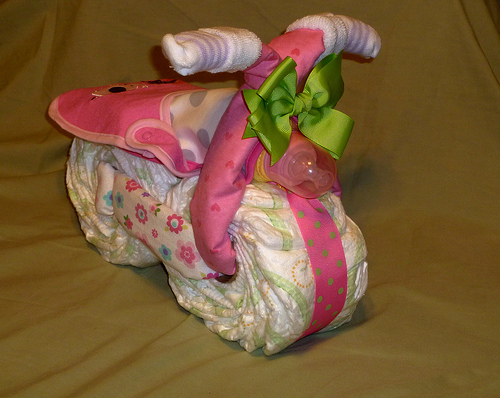 marion
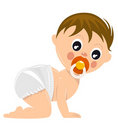 When was it invented?
1950
Fun facts
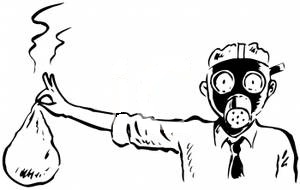 It smells